РОЗПОВСЮДЖЕННЯ ОМЕЛИ БІЛОЇ НА ТЕРИТОРІЇ СЕЛИЩ НОВОГУЙВИНСЬКЕ 	ТА ГУЙВА
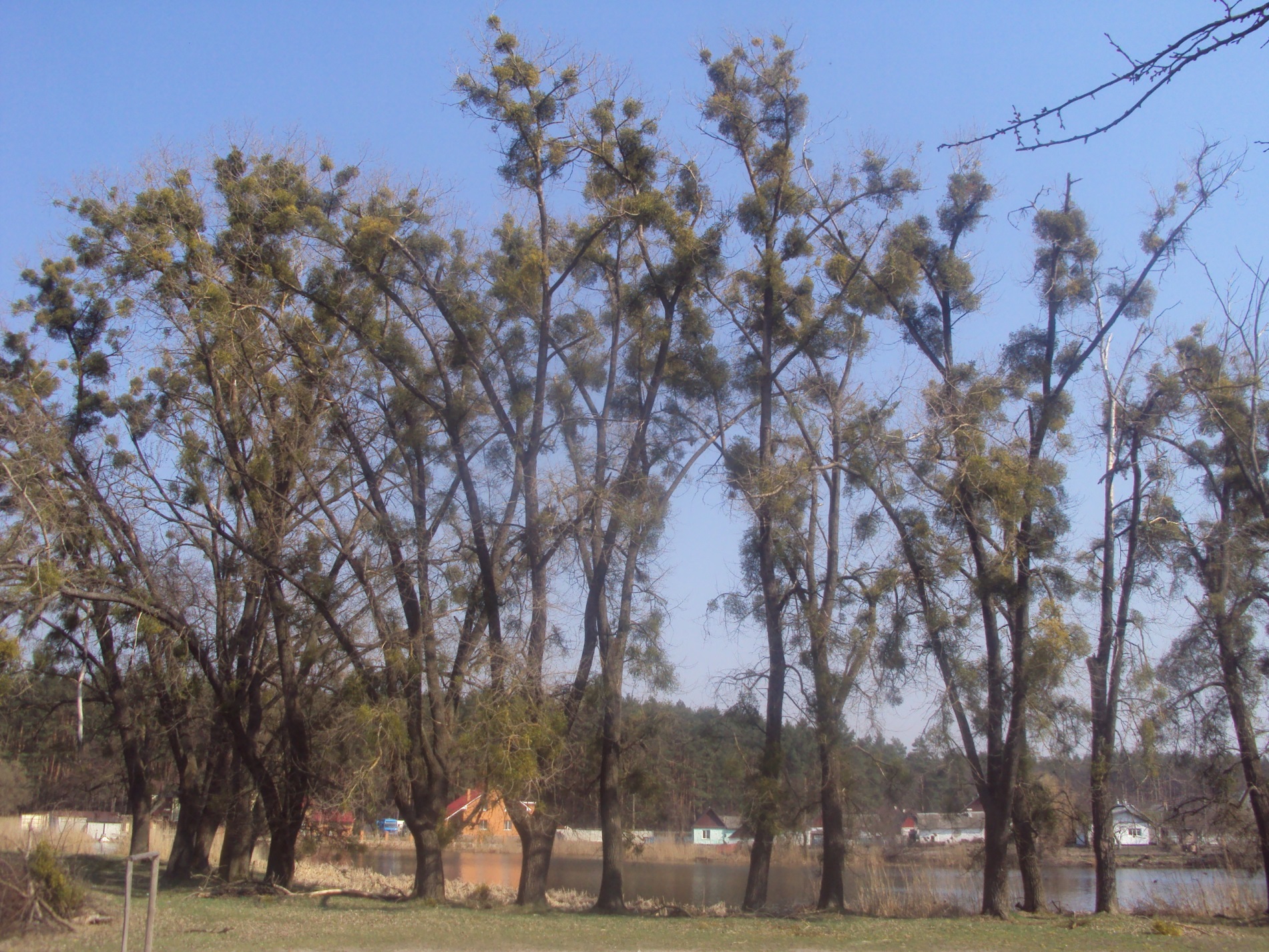 Роботу виконала:
Бойко Юлія 
Учениця 10 класу 
Новогуйвинської гімназії

Науковий керівник:
Ярова-Боровик Марія Яківна
Вчитель біології
Новогуйвинської гімназії
Актуальність
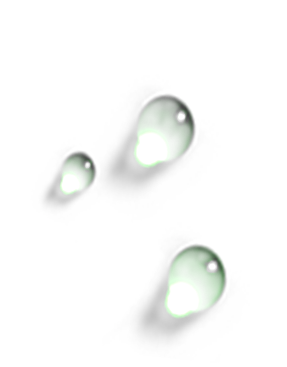 На Житомирщині, як і на всій території України, ситуація з омелою стоїть досить гостро. Вона „господарює” не тільки на деревах обабіч трас, а й у лісосмугах, населених пунктах.Якщо ще кілька років тому рясні кущі омели на деревах не були такі чисельні, то зараз дерева уражені суцільними територіями.
		Активна боротьба з цією хворобою розпочалася лише декілька років тому. Однак, нажаль, на даний момент відомо мало методів боротьби з омелою.
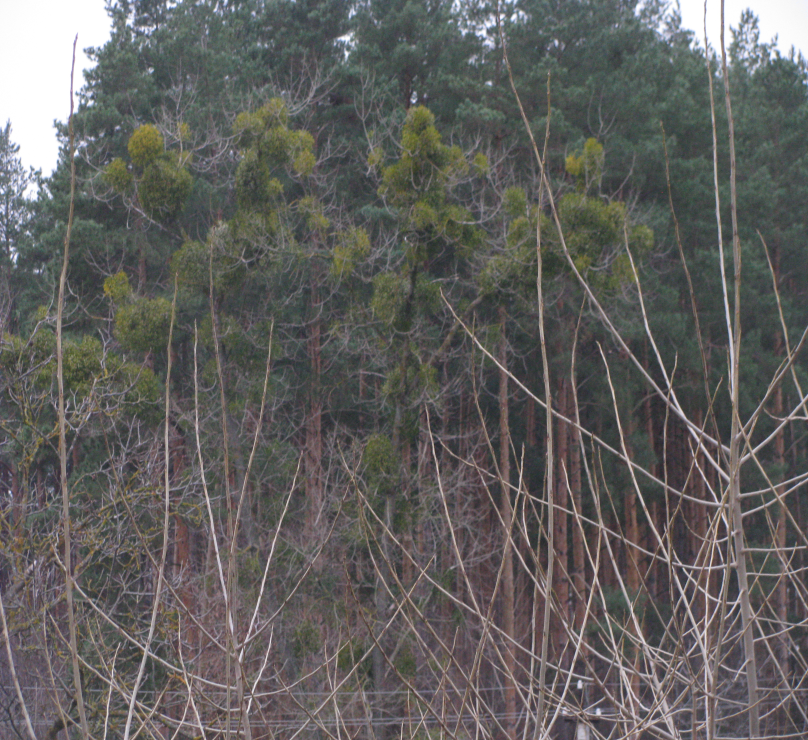 ОБ’ЄКТ ДОСЛІДЖЕННЯ:
ДЕРЕВНІ НАСАДЖЕННЯ СЕЛИЩ НОВОГУЙ-ВИНСЬКЕ ТА ГУЙВА
МЕТА:
З’ ЯСУВАТИ ХАРАКТЕР ТА СТУПІНЬ УРАЖЕННЯ ОМЕЛОЮ БІЛОЮ НАСАДЖЕНЬ У СЕЛИЩАХ НОВОГУЙ-ВИНСЬКЕ ТА ГУЙВА.
МОТИВАЦІЯ:
ЩОРІЧНЕ СТРІМКЕ ЗБІЛЬШЕННЯ ЗАРАЖЕНИХ ДЕРЕВ ОМЕЛОЮ БІЛОЮ
ПРЕДМЕТ ДОСЛІДЖЕННЯ:
ОМЕЛА БІЛА
ЗАВДАННЯ:
ВСТАНОВИТИ ДИНАМІКУ ПОШИРЕННЯ ОМЕЛИ З 2008 ПО 2013 РІК
ВИЗНАЧИТИ КІЛЬКІСТЬ ЗАРАЖЕНИХ ДЕРЕВ ОМЕЛОЮ В СЕЛИЩІ НОВОГУЙВИНСЬКЕ ТА З’ЯСУВАТИ ВИДОВИЙ СКЛАД ДЕРЕВ ЗАРАЖЕНИХ ОМЕЛОЮ  ТА СТУПІНЬ УРАЖЕННЯ ДЕРЕВ. 
З’ЯСУВАТИ ПРИБЛИЗНИЙ ВІК ОМЕЛИ.
СКЛАСТИ РЕКОМЕНДАЦІЇ «МЕТОДИ БОРОТЬБИ З НАПІВПАРАЗИТОМ – ОМЕЛОЮ БІЛОЮ».
Розділ 1. Біологічна класифікація
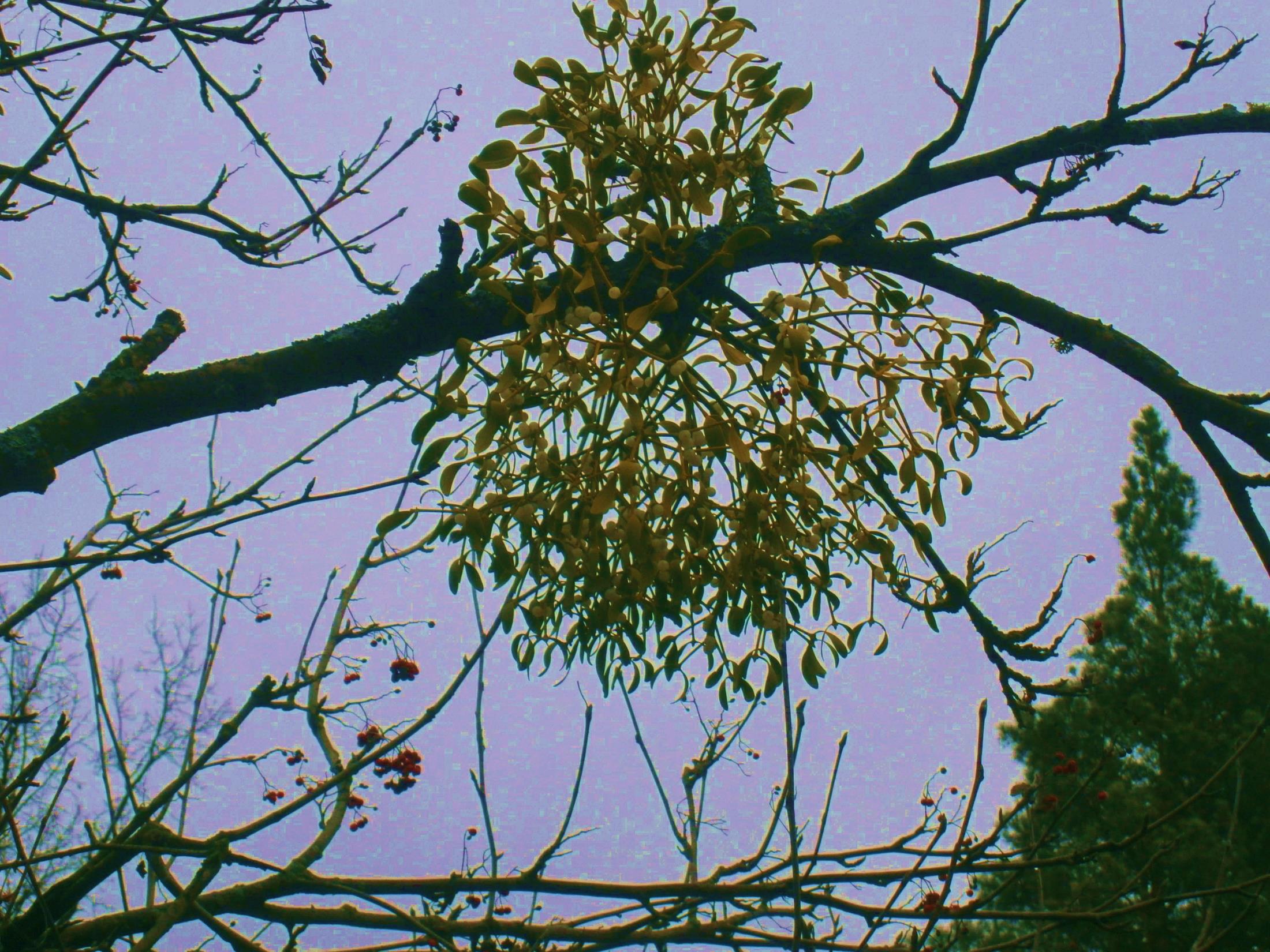 Омела (Viscum) – вічнозелена рослина-напівпаразит. Природний ареал зростання омели – тропіки і субтропіки Європи, Азії, Африки та Австралії. 
Найпоширеніший вид у Східній та Південній Європі – омела біла 
(V. album). Це рослина з тонкими гілочками, вузькими парними листочками і жовтувато-білими ягодами.
Передусім жертвами омели стають дуби, берези, тополі, клени, верби, рідше з’являється на грушах, яблунях, а також зрідка  на хвойних – сосні та ялиці!
Теоретичний аналіз наукової літератури, інших джерел дозволив визначити зміст понять “омела біла”.
Встановлено, що саме омела біла паразитує  в селищі Новогуйвинське і селищі Гуйва.
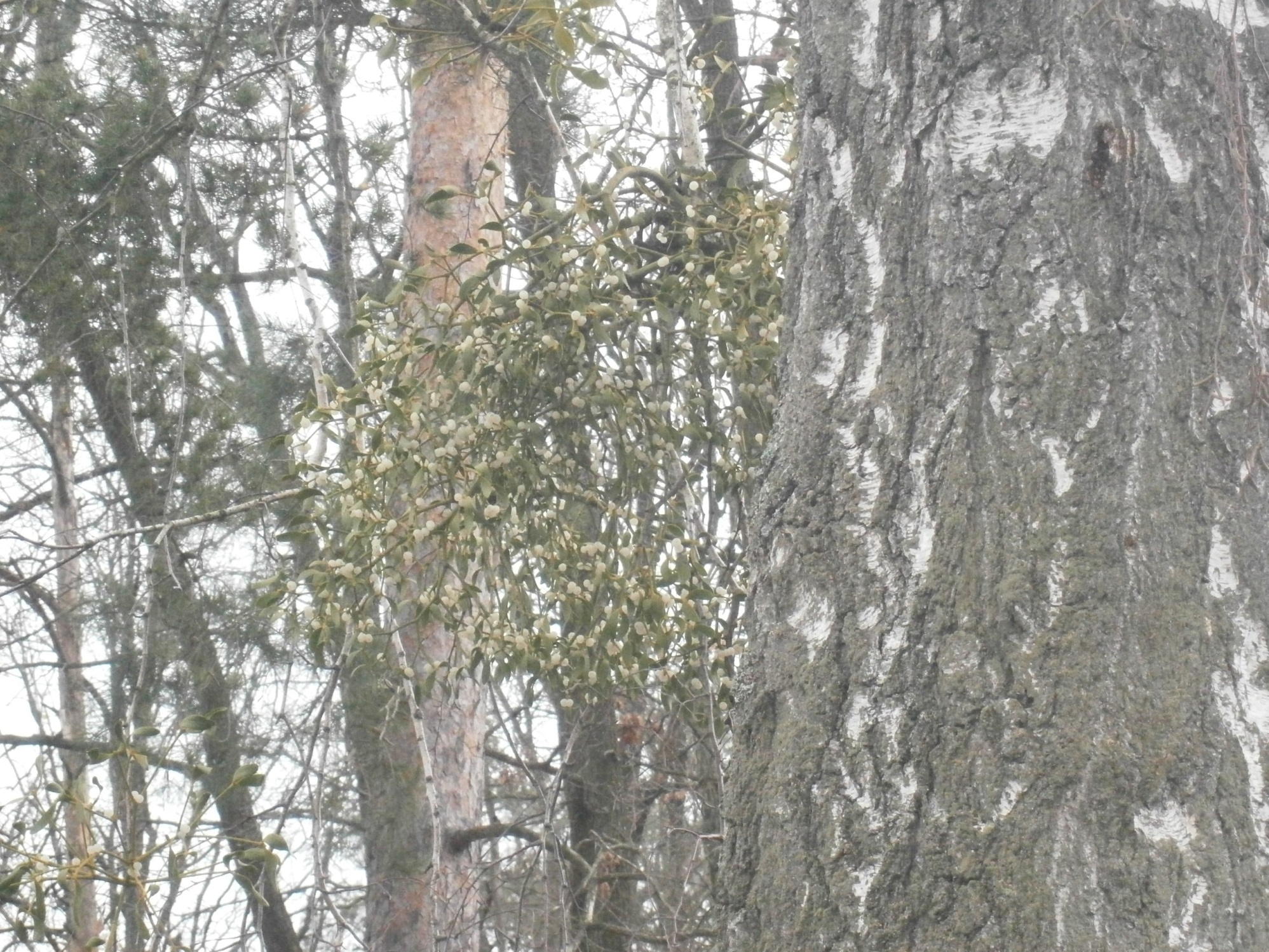 Кількість заражених дерев(у %)
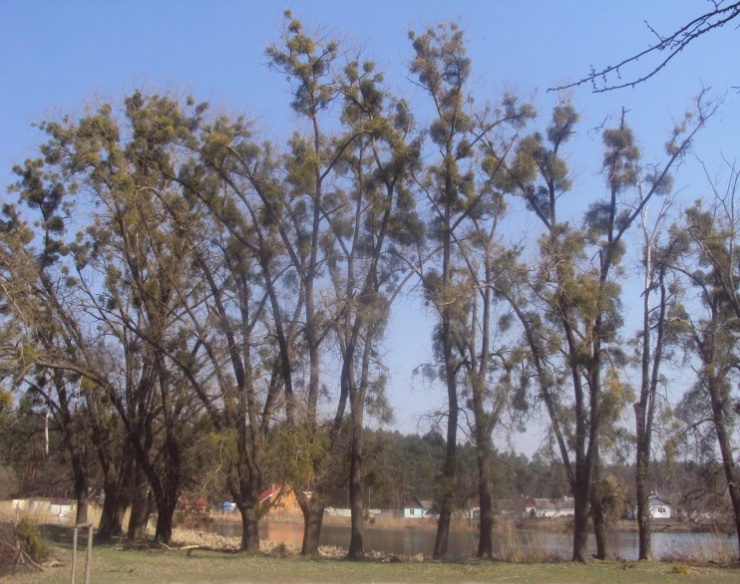 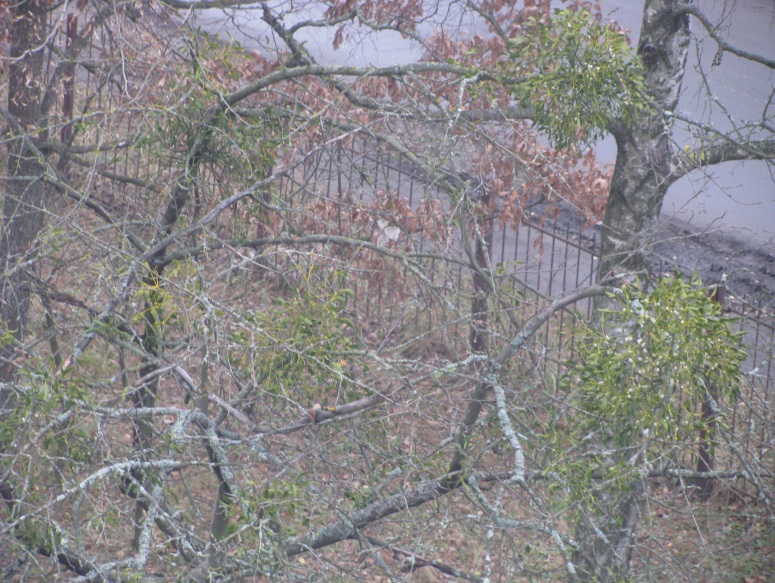 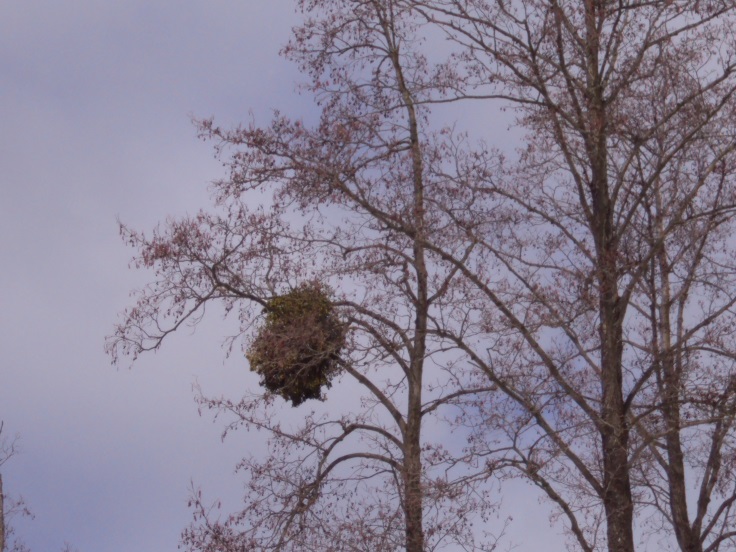 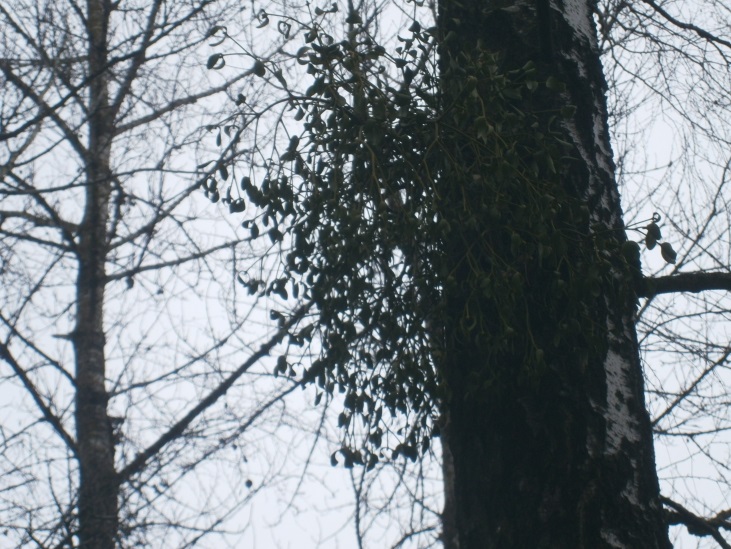 Розподіл кущів омели білої за віком
Висновки
Ситуація з цією страшною хворобою дерев є мало не надзвичайна і загрожує екологічним лихом. Дерева уражені суцільними територіями. 
Якщо за 2-3 роки ми не очистимо від цього паразита всі дерева, то зараження піде по новому колу. 
І вже через 10-15 років боротися з омелою буде пізно.
І пам’ятайте, кожне заражене дерево – це зрубана “пустеля” майбутнього.
Використовувати молоді гілочки, листя, ягоди в народній медицині;
Гілку, на якій прижилася омела, вирізати на 50 сантиметрів нижче, ніж це прикріплення, і потім — до тих пір поки не буде знищено її корінця;
Постійно інформувати селищну раду про стан деревних насаджень, з метою ліквідації напівпаразита.
Досліджуючи розповсюдження омели з 2008 по 2013 ми побачили стрімке збільшення чисельності кущів на деревах по територіям селищ Новогуйвинське та Гуйва.
Робота присвячена питанню розповсюдження омели білої в селищах Новогуйвинське та Гуйва; встановлено кількість заражених дерев напівпаразитом, видовий склад  дерев та ступінь ураження; приблизний вік омели  та динаміку поширення омели з 2008 по 2013 рік. Розроблені рекомендації «Методи боротьби з напівпаразитом — омелою білою»: 
 Зрізати омелу для годівлі свійських тварин;
Дякую за увагу!